FEWS NET Enhanced Flood Monitoring and Forecast Assumptions—Afghanistan
FEWS NET Science Team
Feb 19, 2025
1
GloFAS Seasonal Forecast
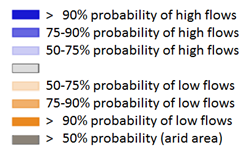 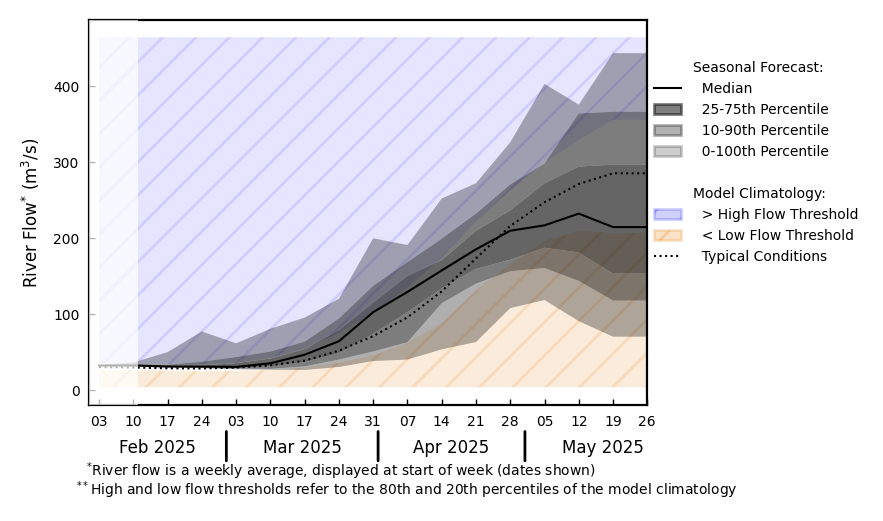 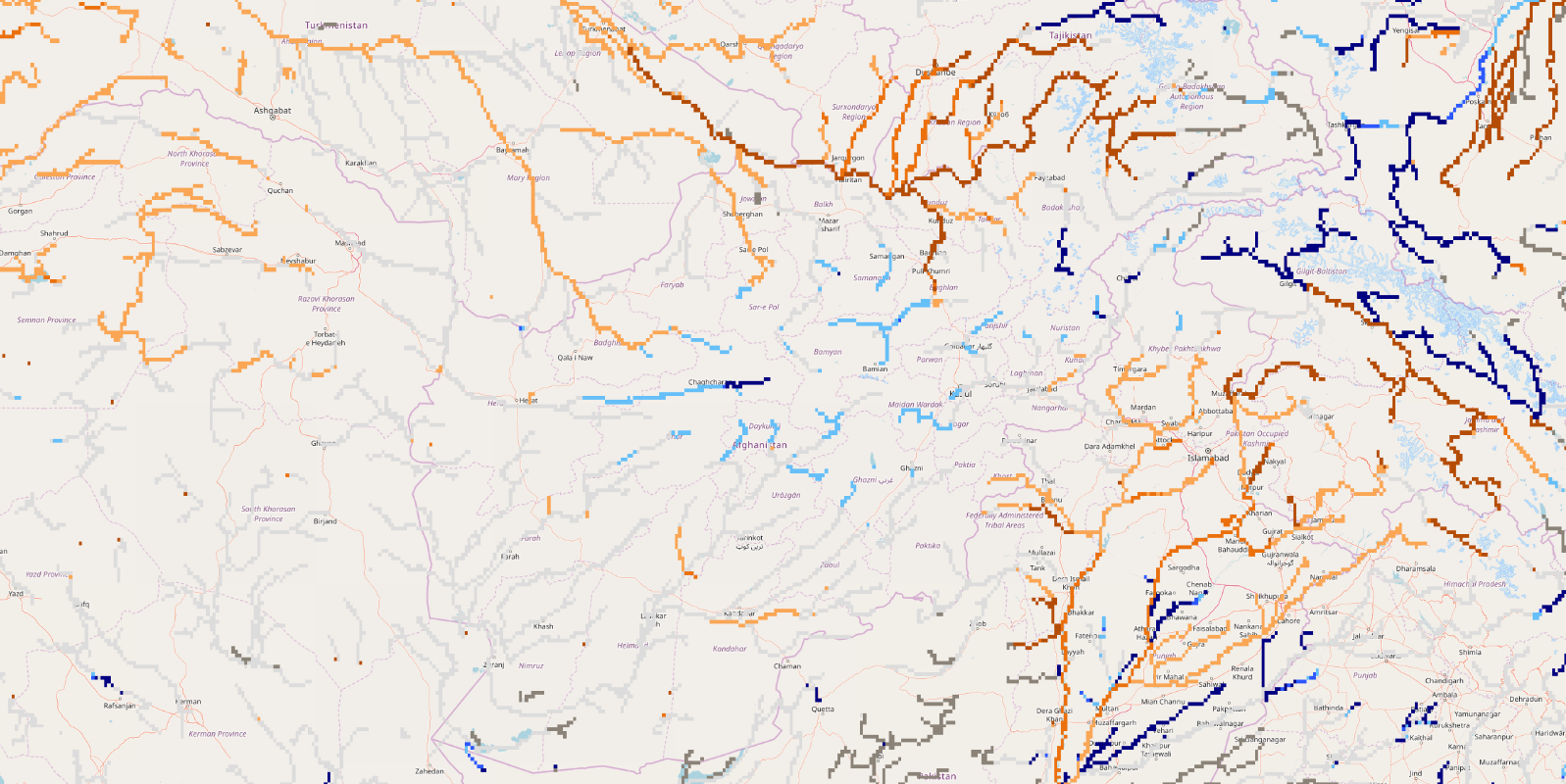 @ point A: on the Harirod River
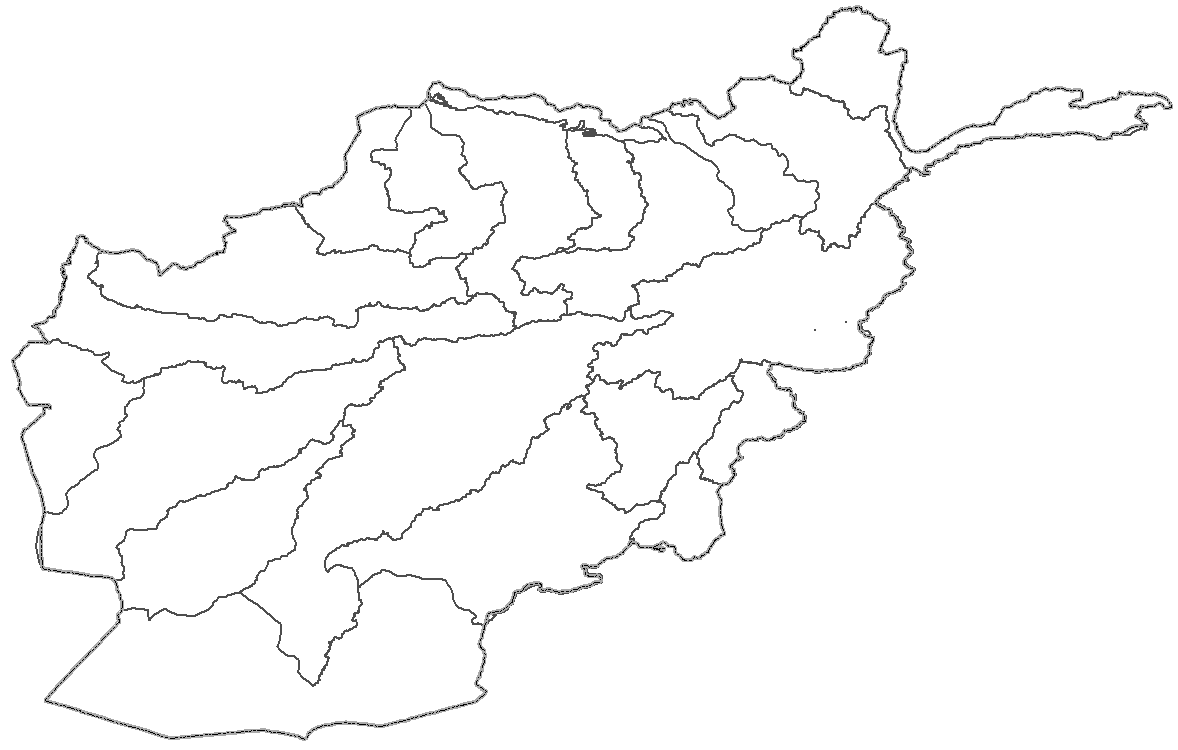 A
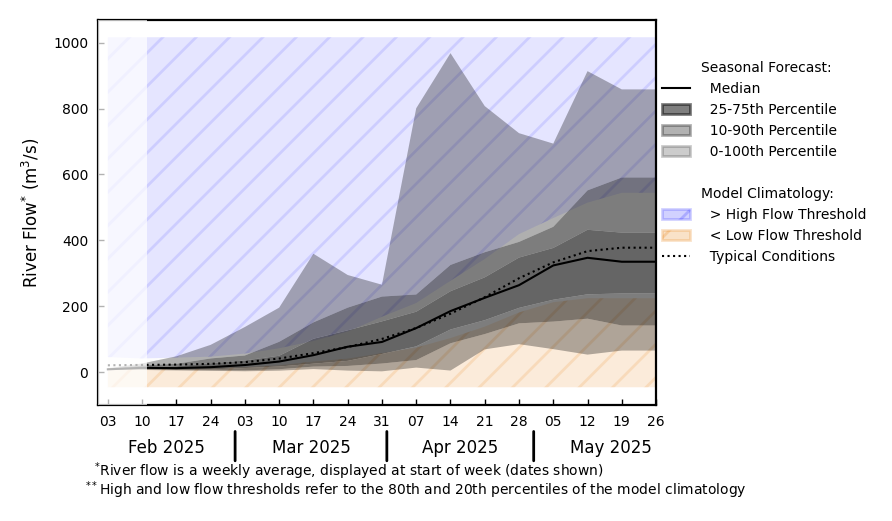 @ point B: on the Kabul  River
B
GloFAS seasonal forecast (Feb - May 2025)
GloFAS monthly forecast (Feb – May 2025)
Average river discharges are the forecast across Afghanistan except along the Amu Darya River in the northeast.
2
Lake Kajakai Water Level
Water level is increasing in Lake Kajakai.
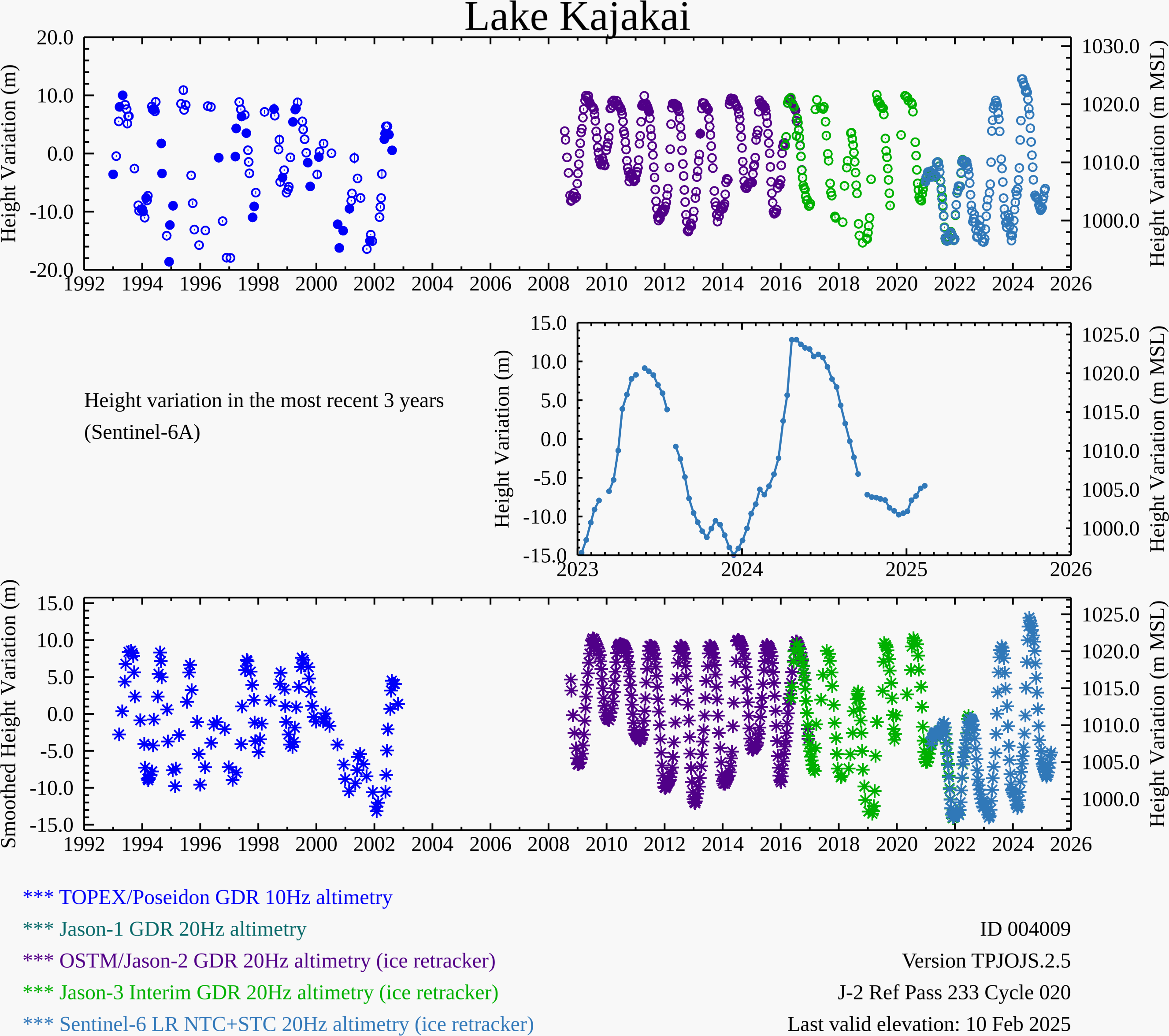 3
Thank you
spervez@usgs.gov
4